Týdenní přehled epidemické situace a stavu očkovánív Královéhradeckém kraji
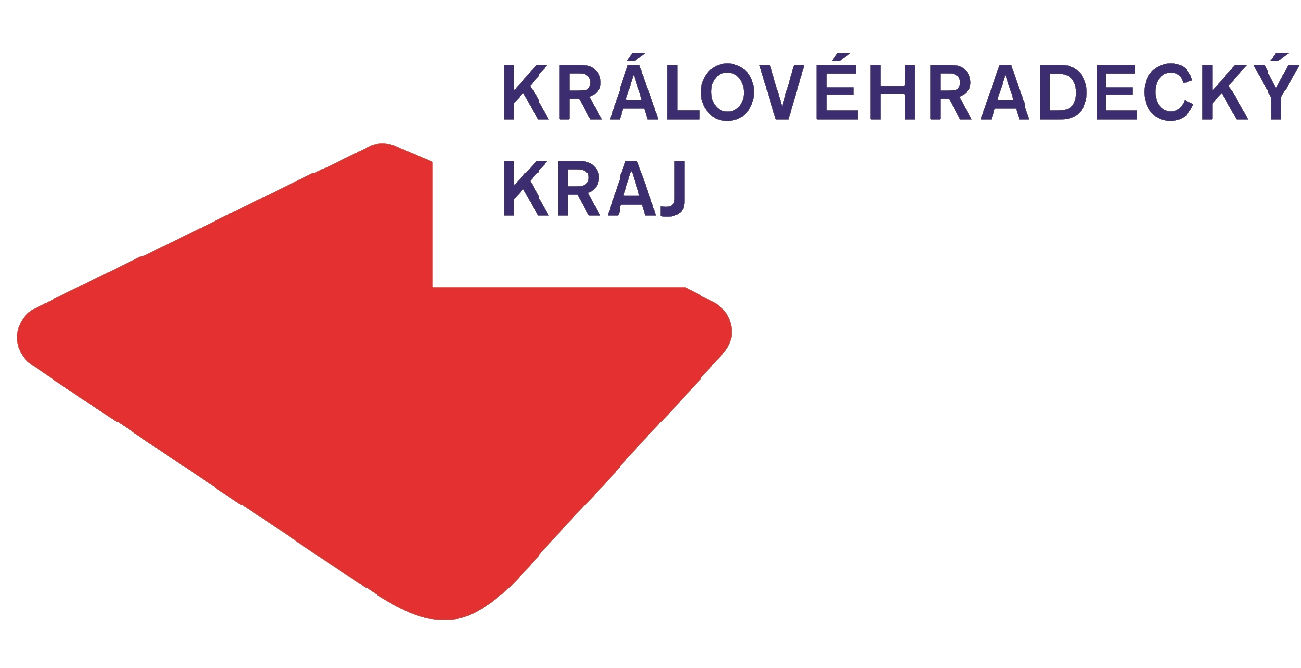 Aktuální situace v Královéhradeckém krajik 18. 4. 2021 včetně
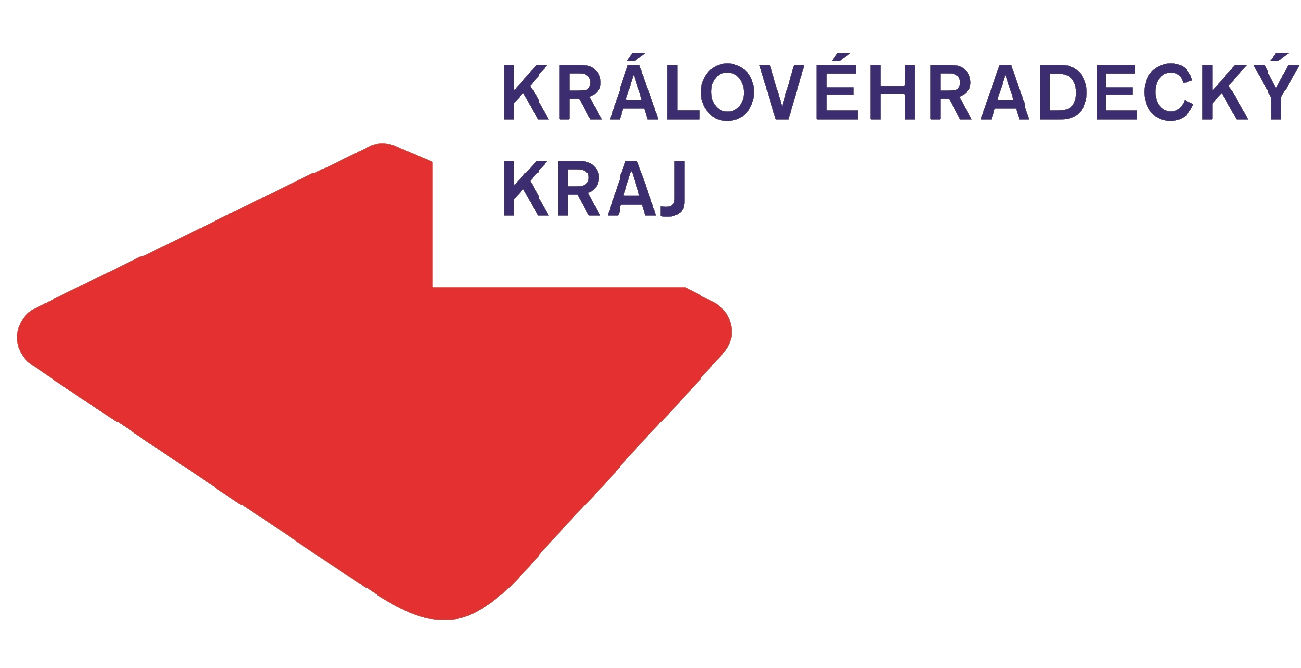 Kapacita C+ lůžek v Královéhradeckém kraji
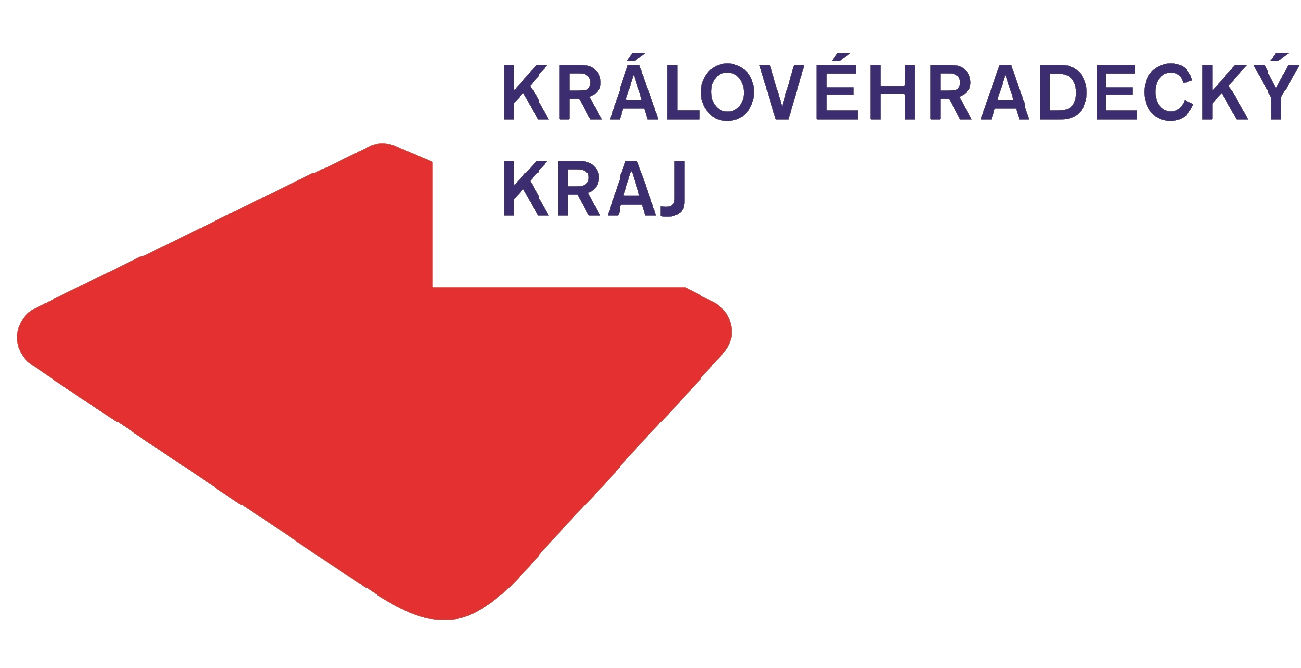 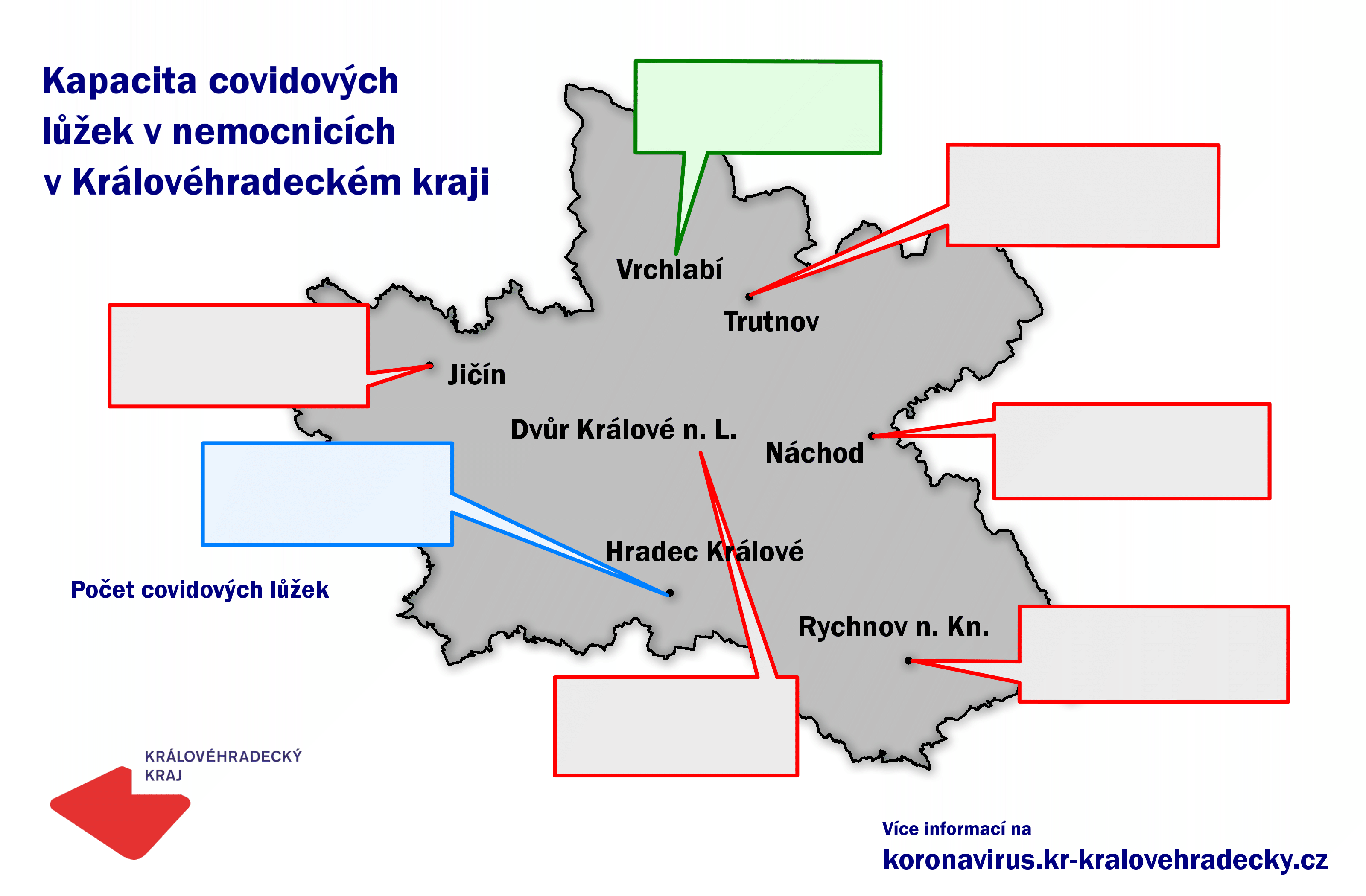 Nemocnice Vrchlabí
JIP = 3
Standardní lůžka = 10
ON Trutnov
JIP = 10
Standardní lůžka = 23
ON Jičín
JIP = 10
Standardní lůžka = 42
ON Náchod
JIP = 25
Standardní lůžka = 70
Fakultní nemocnice HK
JIP = 42
Standardní lůžka = 84
364
Nemocnice Rychnov n. Kn.
JIP = 10
Standardní lůžka = 22
MN Dvůr Králové n. L.
JIP = 0
Standardní lůžka = 13
Nasazení Armády ČR
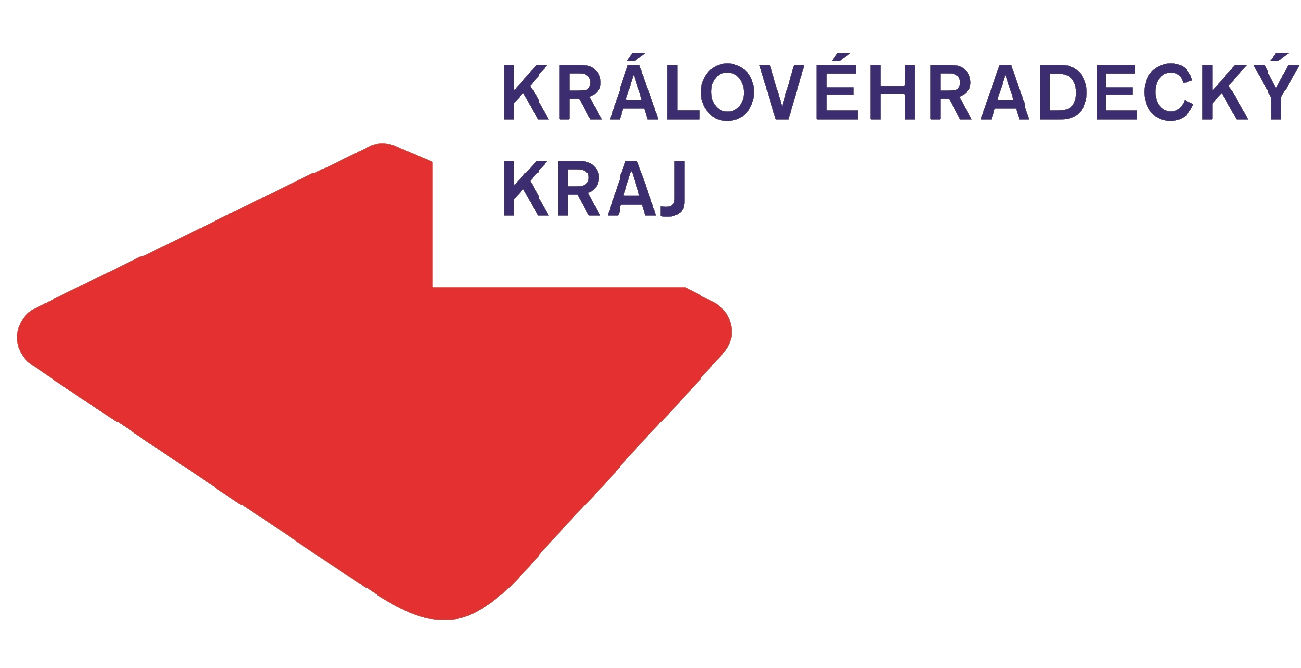 Celkový počet dodaných a podaných dávek k 18.4.
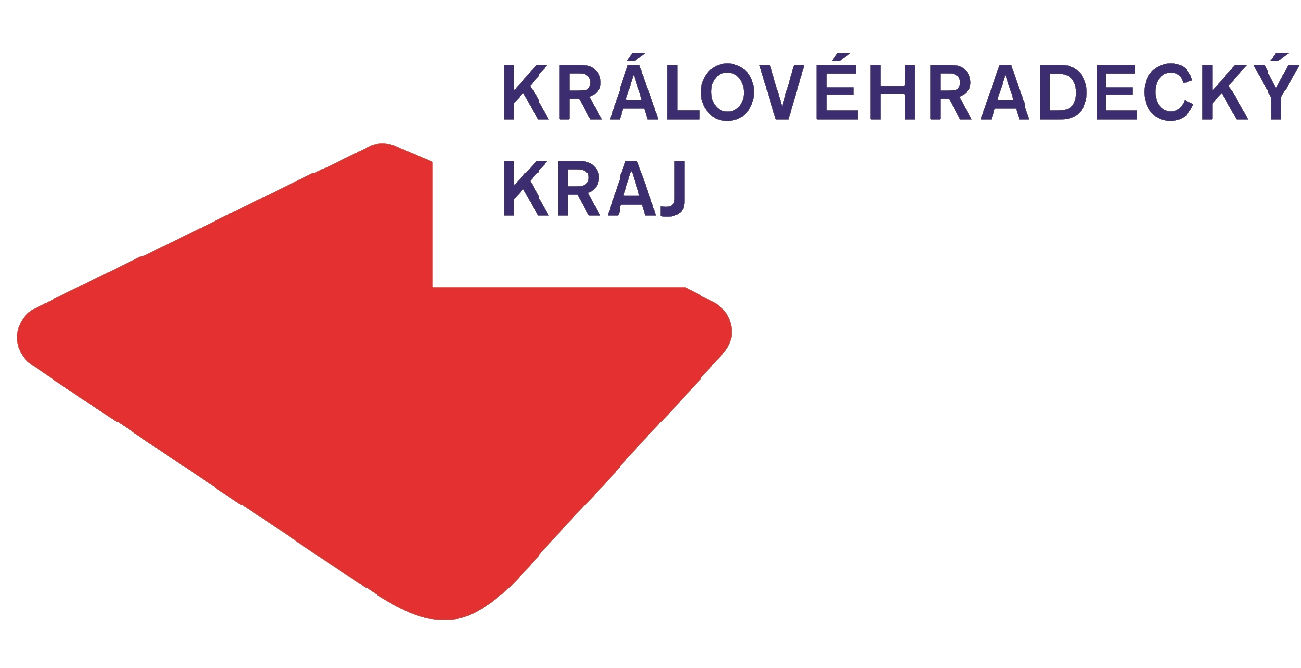 Očkování od 2. ledna do 18. dubna 2021
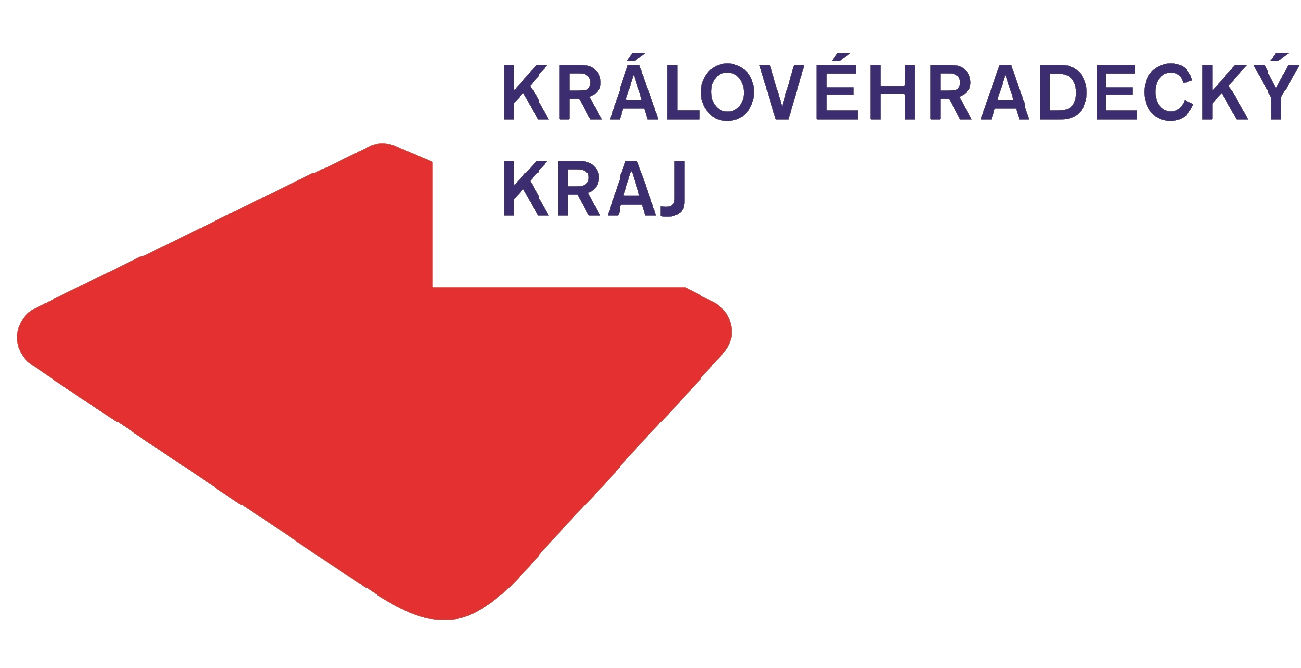 *Bude vyočkováno do příštího závozu, prům. 3 tis. očkování v kraji denně
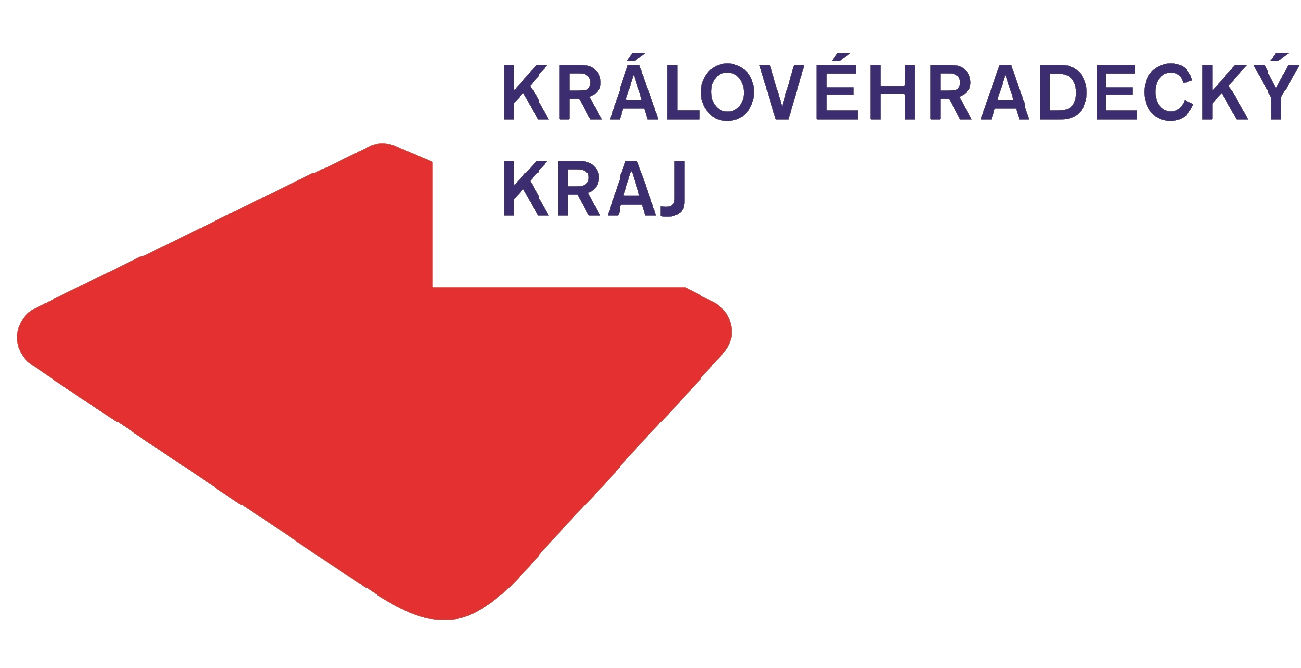 Počet očkování k 18. 4. 2021
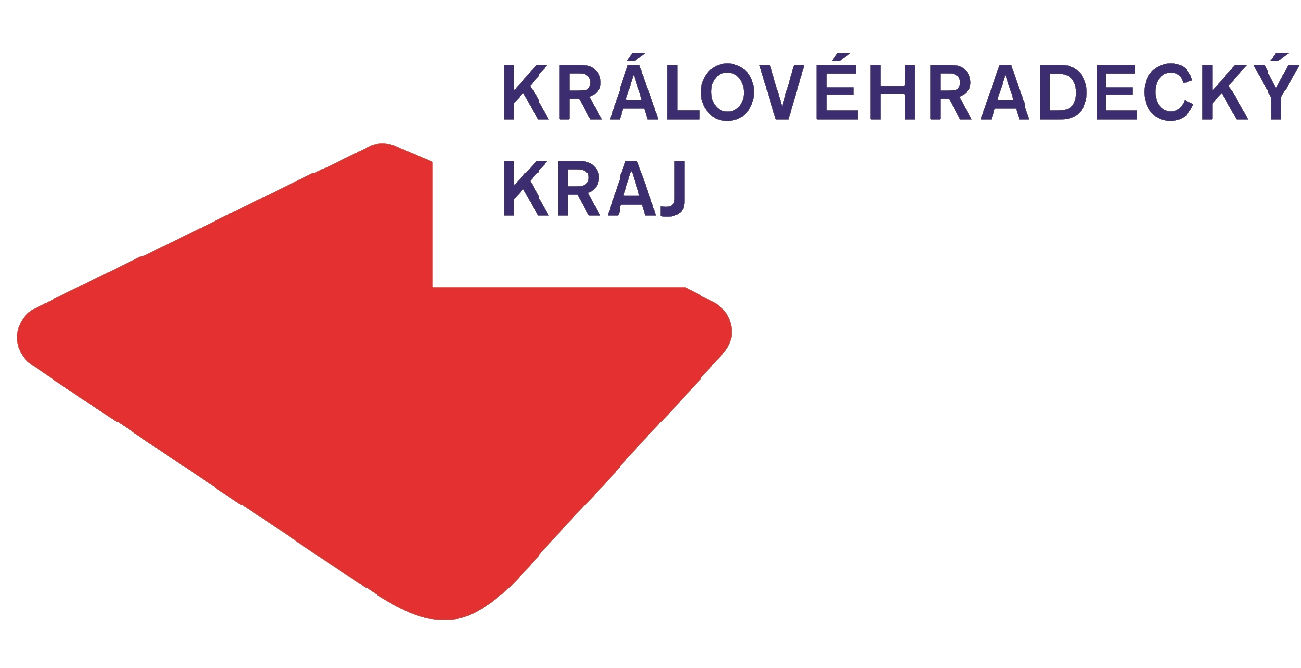 Počet osob – dvě dávky - k 18.4.2021
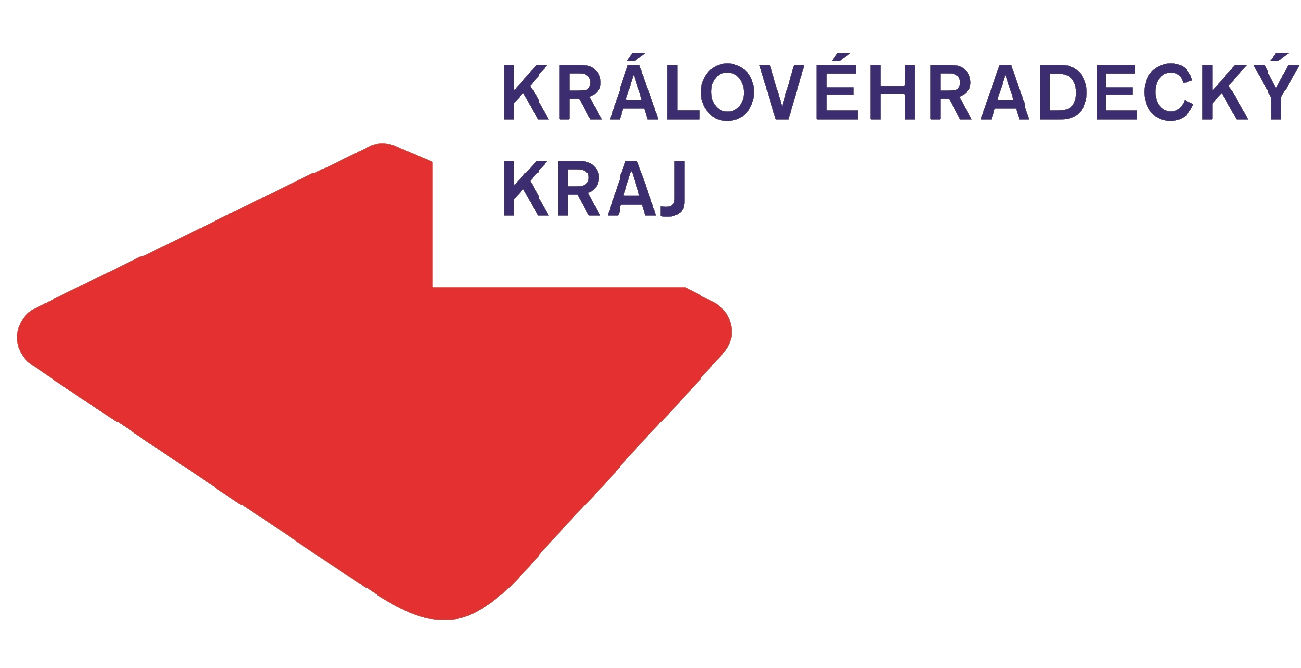 Celkem očkováno dávek:
132 911
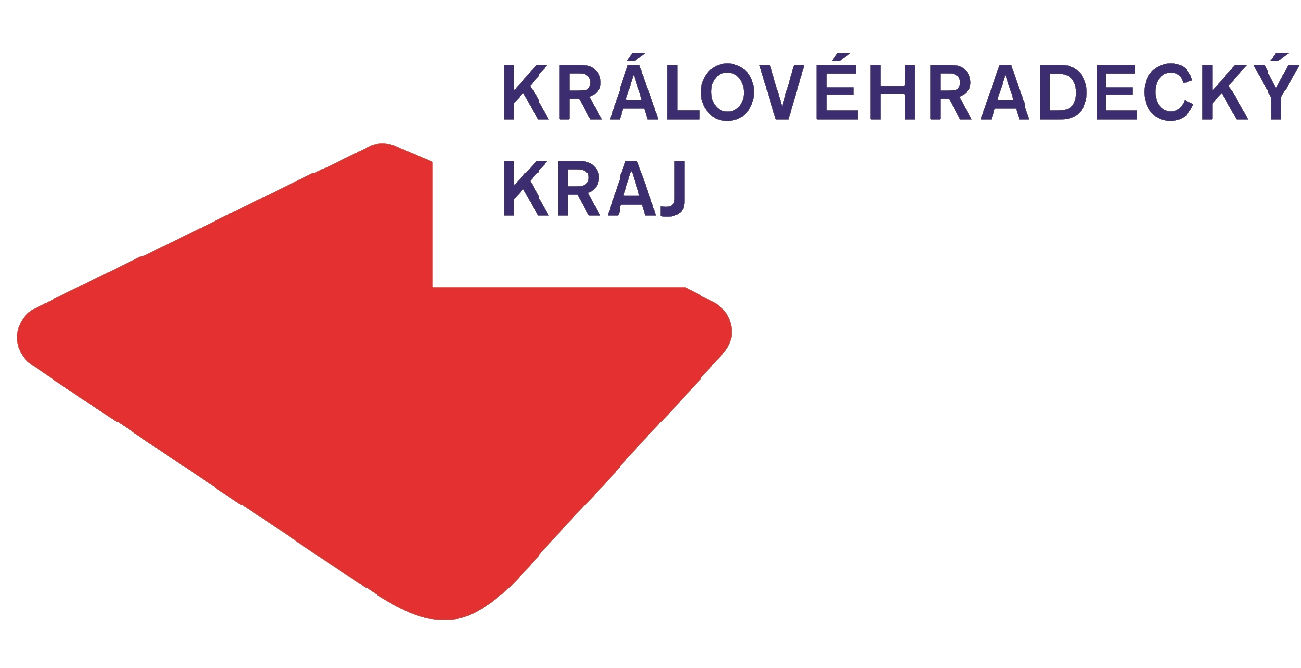 Praktičtí lékaři – dávky k 18.4.2021
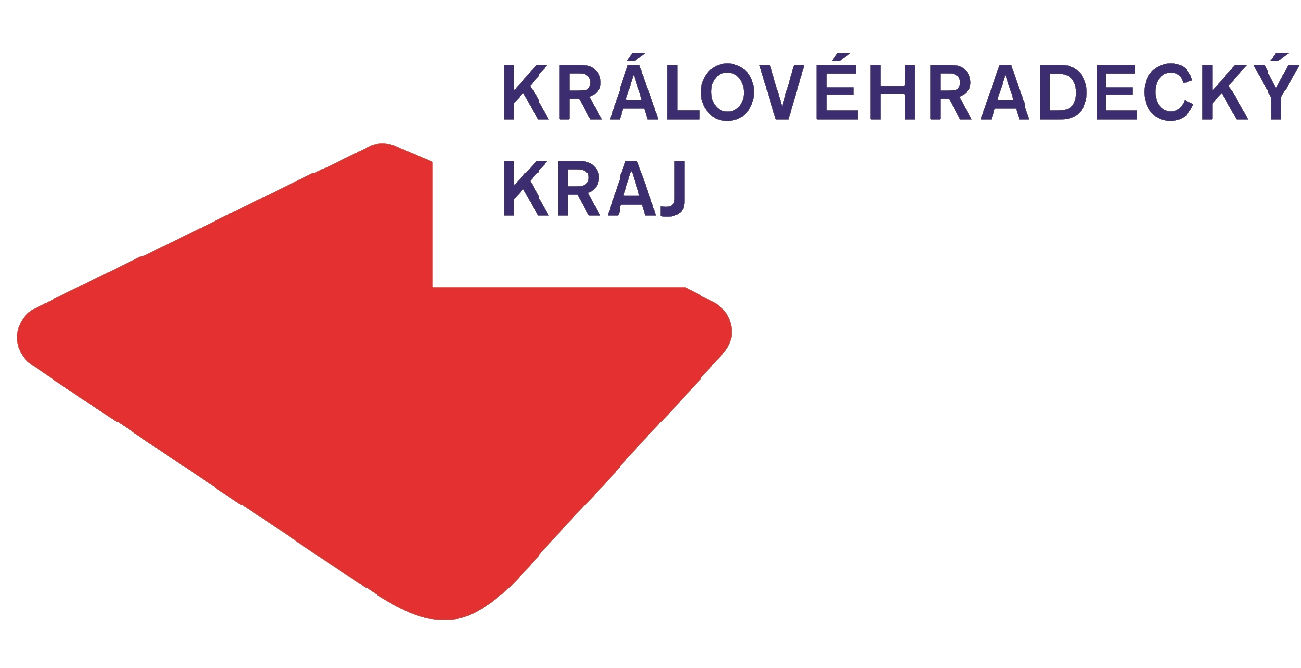 Očkovaní v krajích (podle místa podání)
Stav k 18. 4. 2021
Počty unikátních osob (nikoli dávek)
Počet vakcinovaných osob na 1000 obyvatel
Počet vakcinovaných osob na 1000 obyvatel
≥ 170,0
160,00–169,99
140,00–159,99
< 140,00
LBK
ULK
HKK
KVK
PHA
PAK
MSK
STC
OLK
PLK
VYS
ZLK
JMK
JHC
Zdroj: Informační systém infekční nemoci (ISIN) – modul očkování
Očkovaní v krajích (podle místa bydliště)
Stav k 18. 4. 2021
Počty unikátních osob (nikoli dávek)
Počet vakcinovaných osob na 1000 obyvatel
Počet vakcinovaných osob na 1000 obyvatel
≥ 160,0
150,00–159,99
140,00–149,99
< 140,00
LBK
ULK
HKK
KVK
PHA
PAK
MSK
STC
OLK
PLK
VYS
ZLK
JMK
JHC
Bydliště není uvedeno u 20 781 osob z počáteční fáze vakcinace
Zdroj: Informační systém infekční nemoci (ISIN) – modul očkování